Forcing climate variability has large impacts on terrestrial carbon storage in a dynamic global vegetation model
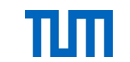 Andreas Krause1, Katharina Küpfer1, Anja Rammig1 
1 Technical University of Munich, TUM School of Life Sciences Weihenstephan, 85354 Freising, Germany
temperature, radiation, precipitation
a
b
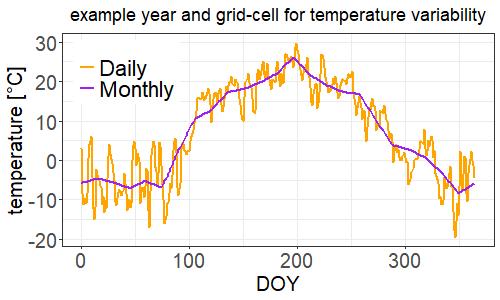 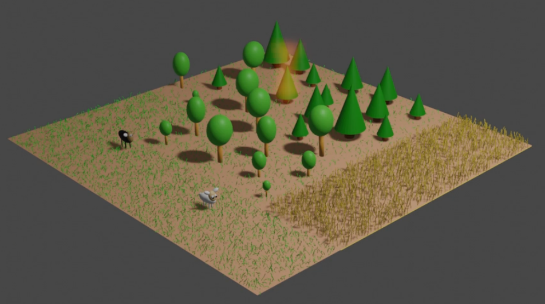 Research question
Effects of monthly vs. daily climate variability on simulated carbon storage?
Result
High climate variability increases terrestrial carbon storage by 127 Gt C!
c
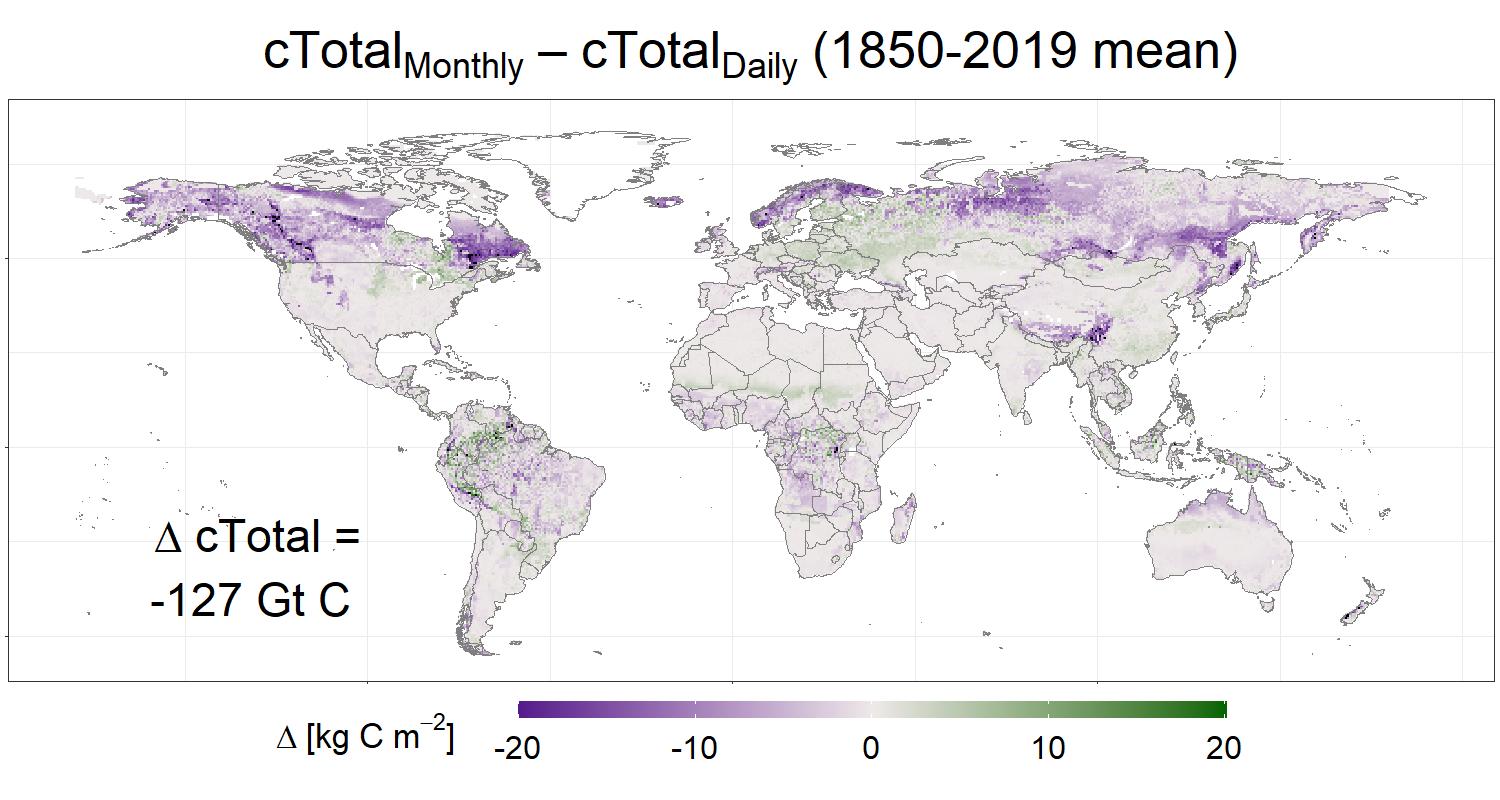 Conclusion
Modelers need to be aware that input climate temporal resolution may affect simulation results.
LPJ-GUESS simulations
Input climate for an example grid-cell and year
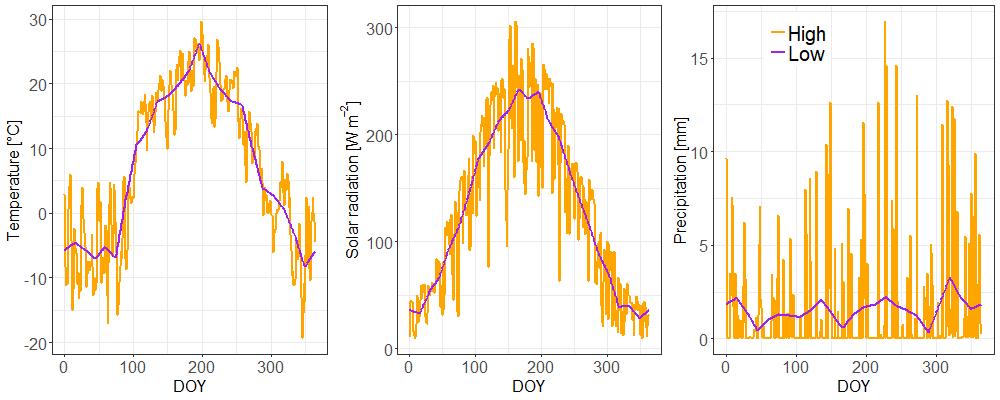 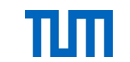 Precipitation variability has the largest impact on carbon storage. Temperature and radiation variability are less important.
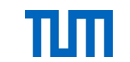 Differences in carbon stocks are mostly a result of differences in ecosystem productivity.
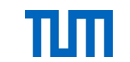 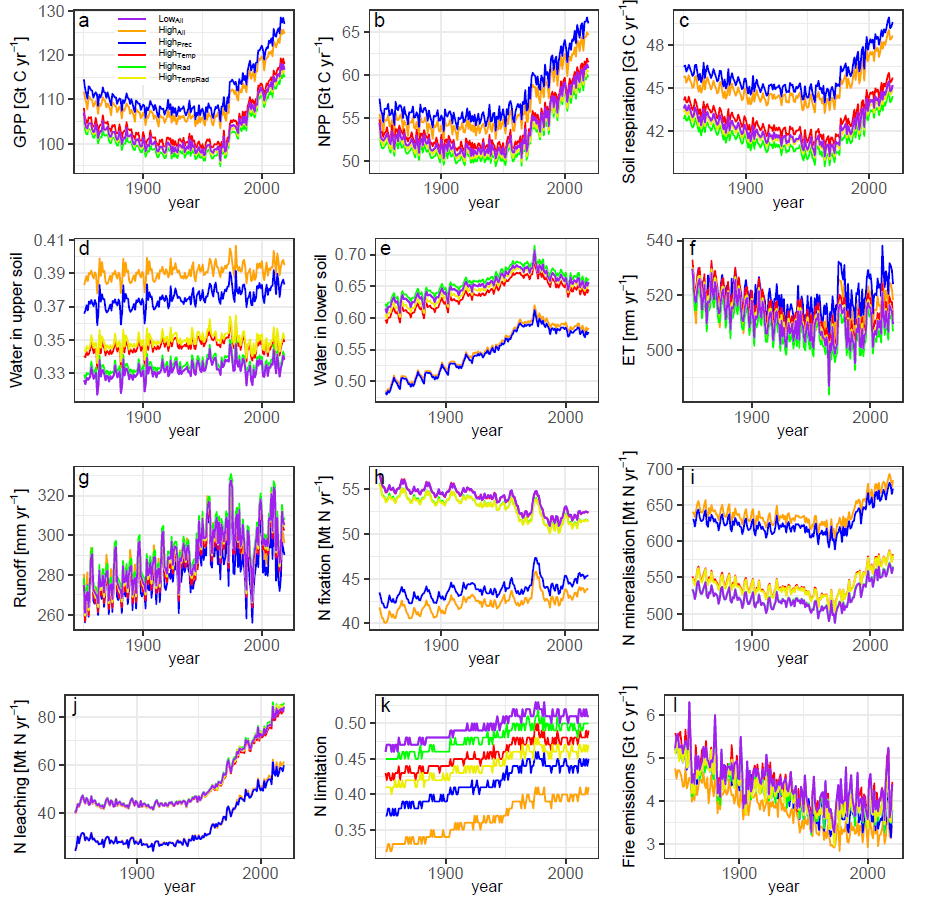 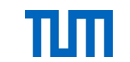 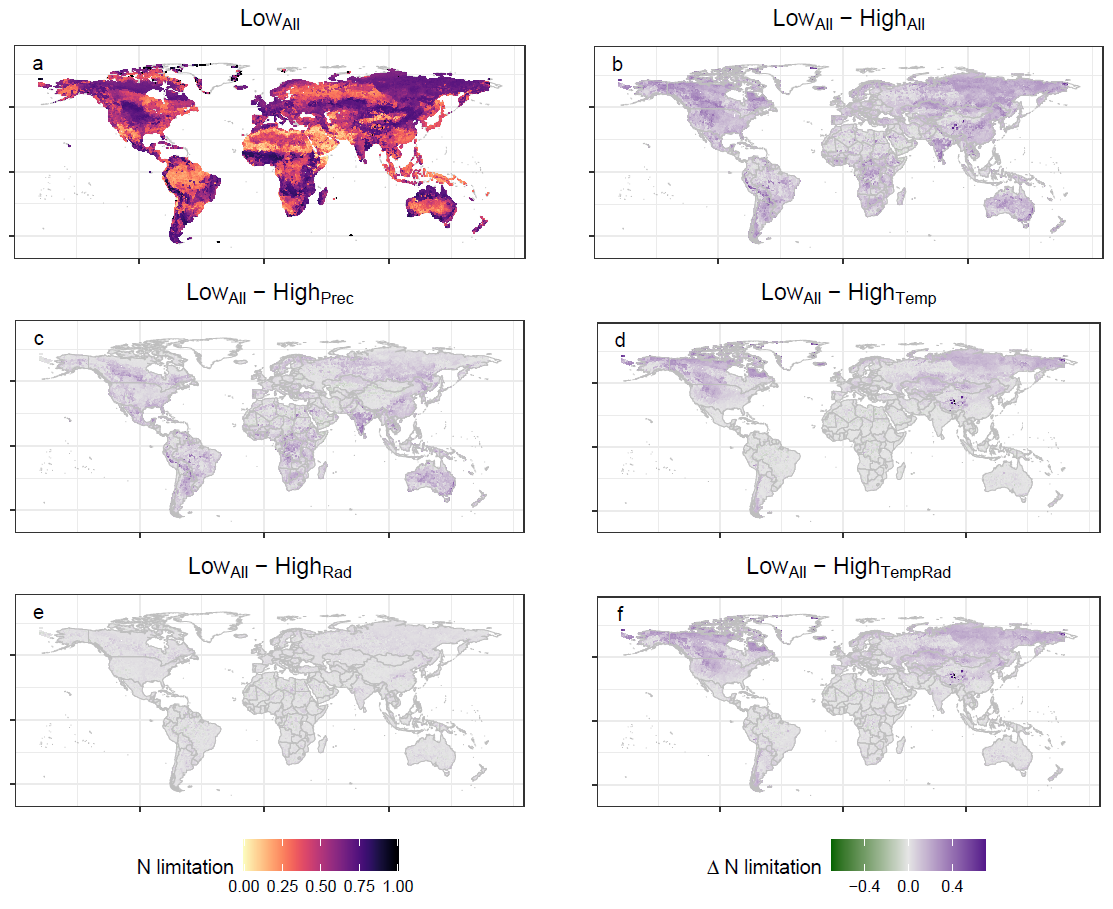 High climate variability increases net soil nitrogen mineralization, thereby reducing nitrogen limitation and promoting plant growth.
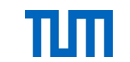 Both monthly and daily input climate are commonly used in existing LPJ-GUESS studies.
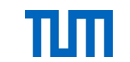 andy.krause@tum.de